Membrane 1
B13
B12
B13
B12
WT18075  WT580  WT581 PD   GC
WT18075  WT580  WT581 PD   GC
WT18075  WT580  WT581 PD   GC
WT18075  WT580  WT581 PD   GC
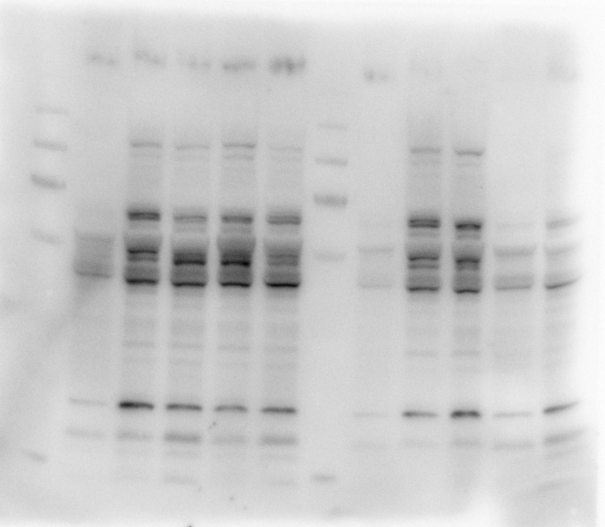 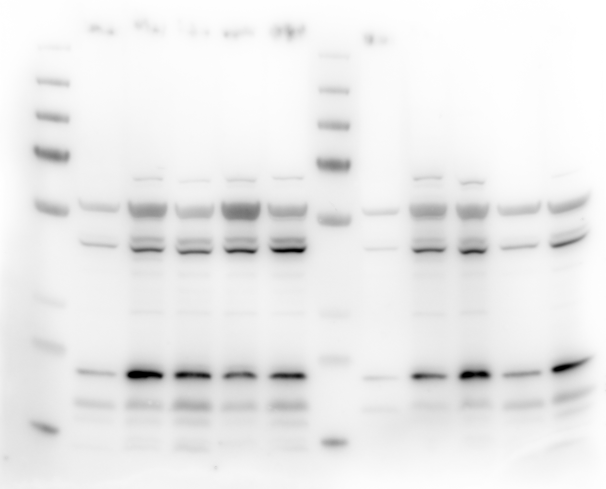 JNK/MAPK8
55kDA
19kDA
FTL
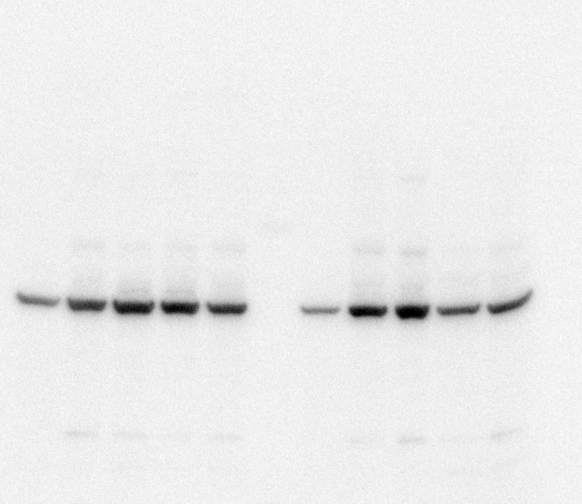 actin
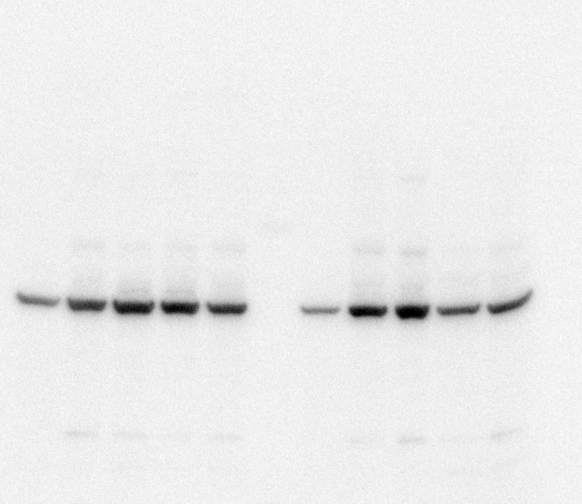 actin
Because of the actin in the WT18075, I am redoing this
Membrane 1
Membrane 2
B15
B14
B15
B14
WT18075  WT580  WT581 PD   GC
WT18075  WT580  WT581 PD   GC
WT18075  WT580  WT581 PD   GC
WT18075  WT580  WT581 PD   GC
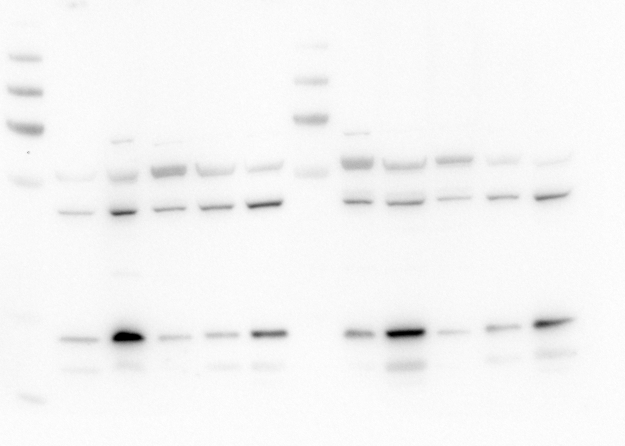 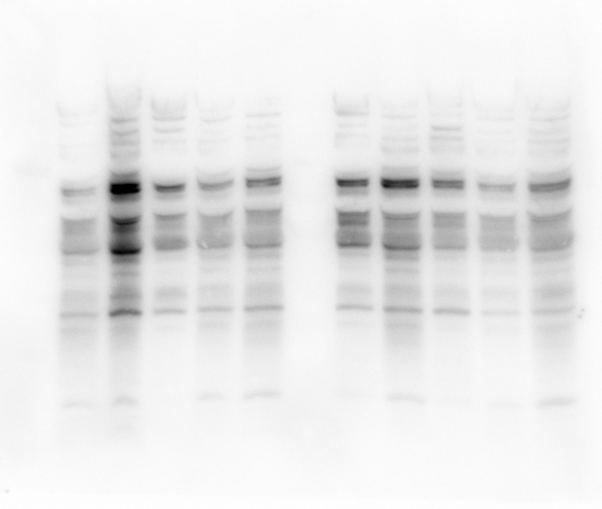 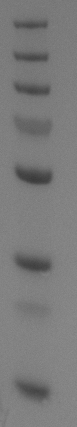 55kDA
JNK/MAPK8
19kDA
FTL
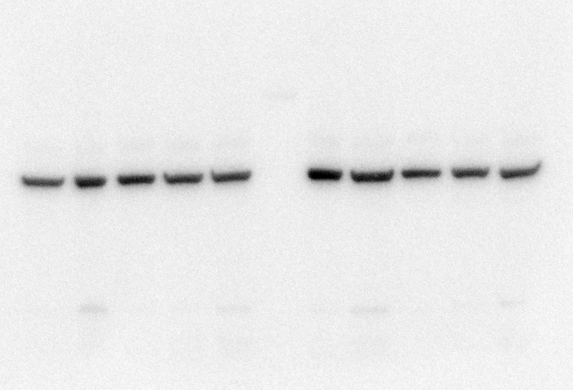 actin
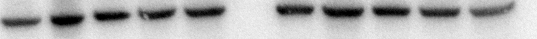 actin
Antibody information
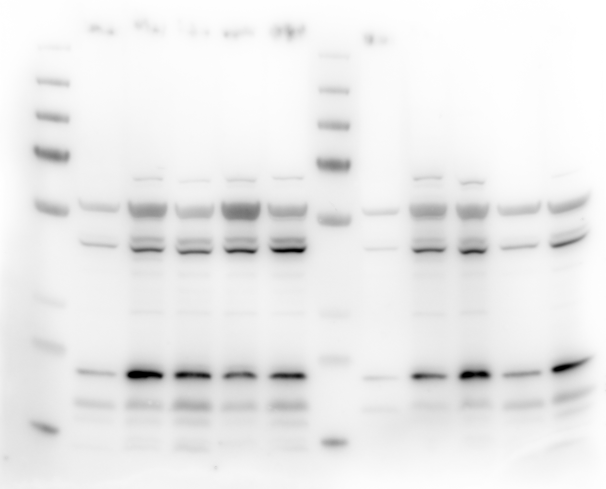 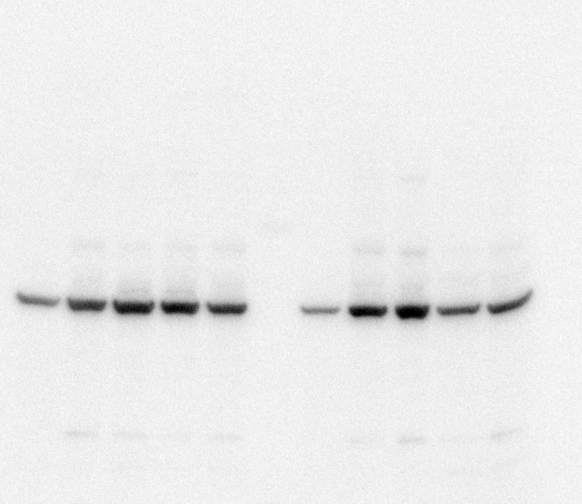